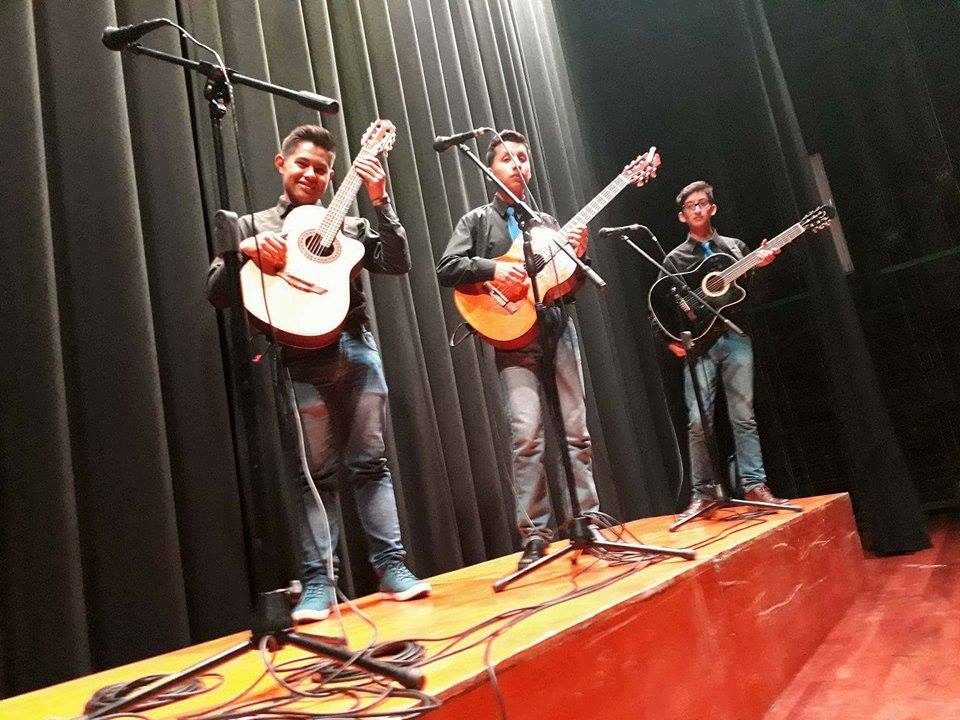 Trio “Juventud”
Tu mejor elección
Nos caracterizamos por brindar serenatas y presentaciones  de excelencia, para cualquier compromiso social:
Cumpleaños
Aniversarios
15 años
Fiestas cantonales y provinciales
Fechas especiales
Servicios brindados
Nuestra empresa trio juventud es una empresa orientada a la fomentación del espíritu musical en la cual se mira inmerso el significado de cultura musical tradicional, nuestra visión es recuperar los sonidos o la música antigua y representar musicalmente nuestro patrimonio instrumental y melódico ecuatoriano .
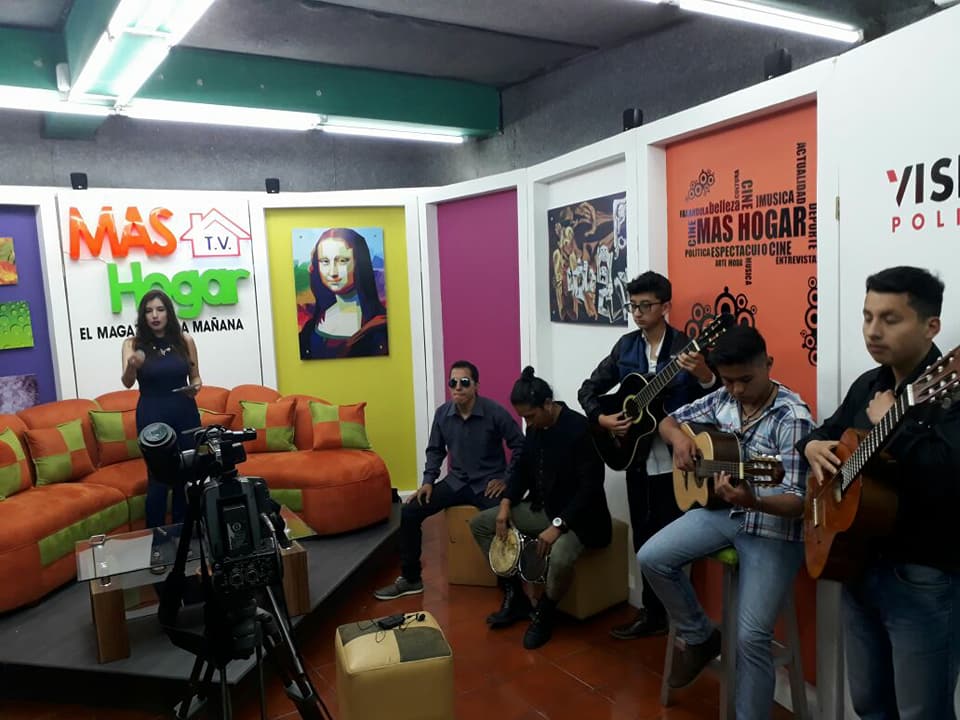 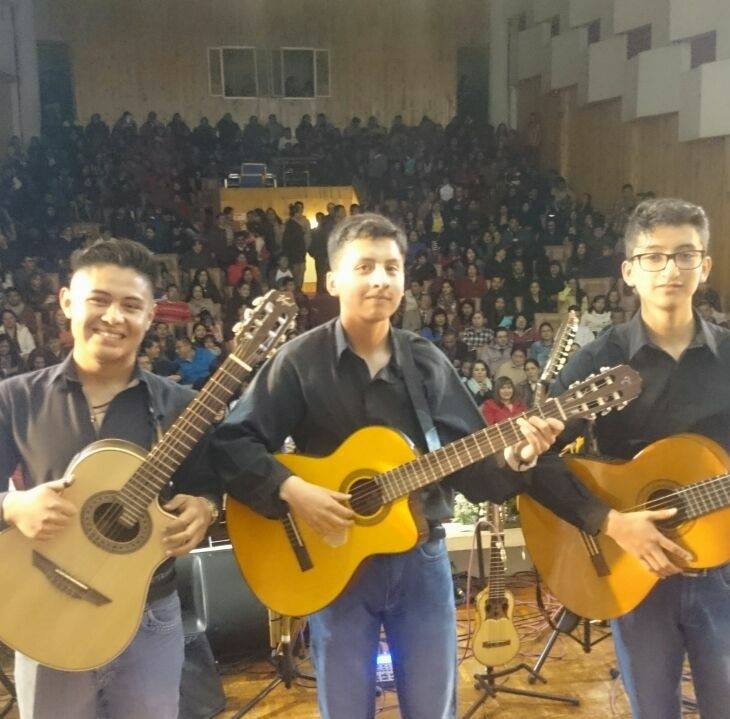 Distribucion de precios:
El tiempo máximo es de 60 min
Contactos:
-David Sarmiento (Representante y Gerente de la empresa):
# telfonico 099-515-1183

-Xavier Aguilar (Presidente de la empresa)
# telefonico: 099-863-6033


-Departamento de comunicación y redacción 
# telefonico 096-026-8413
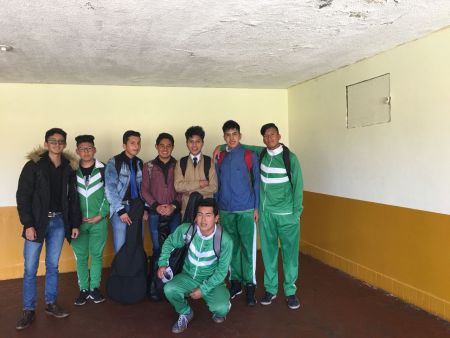